Class : work and organizationl psychology and human resources management
Know the functions of human resource management
Student s full names: 
Nouioua leila 
Donia brahmi
Ikram lerhlerh
Mohammed gacem
Instructor: 
D/r benomor fatna
2024/2025
Research Plan

 Introduction ................................................:03
 1-  The definition of functions  of  human  resource management ................................................... 05
 2- The  functions  of  human  resource  management .
    2-1- Manageial  functions .................................07
        2-2- Operative  functions  .................................17
        2-3- Advisory  functions  ..................................23
 Conclusion..................................................:24
List of reference...........................................: 26
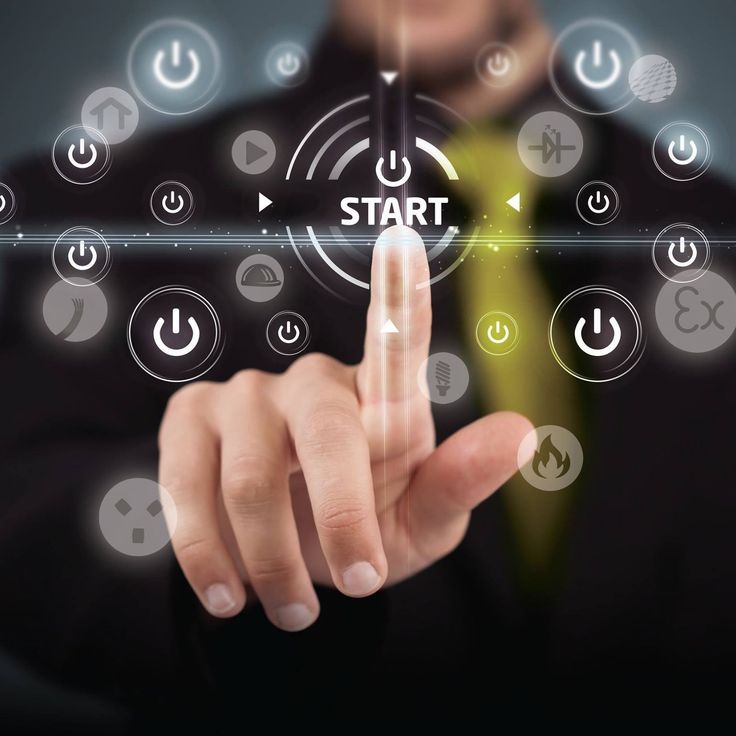 Introduction
Human resource management is considered one of the most important administrative functions in any organization, as it represents the fundamental element that contributes to achieving the organization's goals by managing the human element efficiently and effectively. Human resources are the human capital that no organization can succeed without; they are the primary drivers of production, creativity, and development . In this research, we will address the key functions of human resource management and explore the importance of each function and its role in achieving a balance between the organization's goals and the needs of employees.
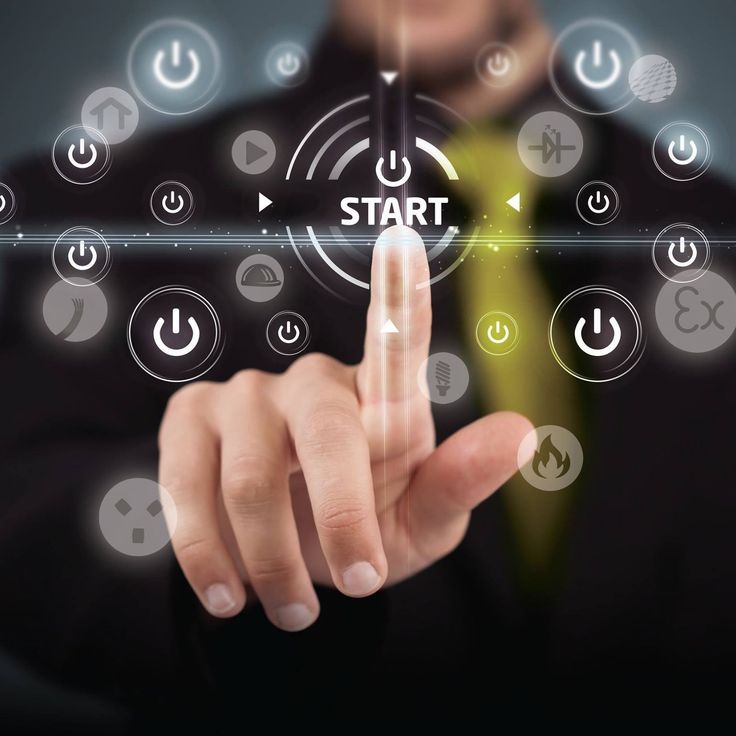 المـقــــــــــــدمــة
إدارة الموارد البشرية تعدّ أحد أهم الوظائف الإدارية في أي منظمة، حيث تمثل العنصر الأساسي الذي يساهم في تحقيق أهداف المنظمة من خلال إدارة العنصر البشري بكفاءة وفعالية وتعتبر الموارد البشرية رأس المال البشري الذي لا يمكن لأي منظمة النجاح بدونه، فهي المحرك الأساسي للإنتاج والإبداع والتطوير، وفي هذا البحث سنتناول أهم وظائف إدارة الموارد البشرية ونرى أهمية كل وظيفة ودورها في تحقيق التوازن بين أهداف المنظمة واحتياجات الموظفين.
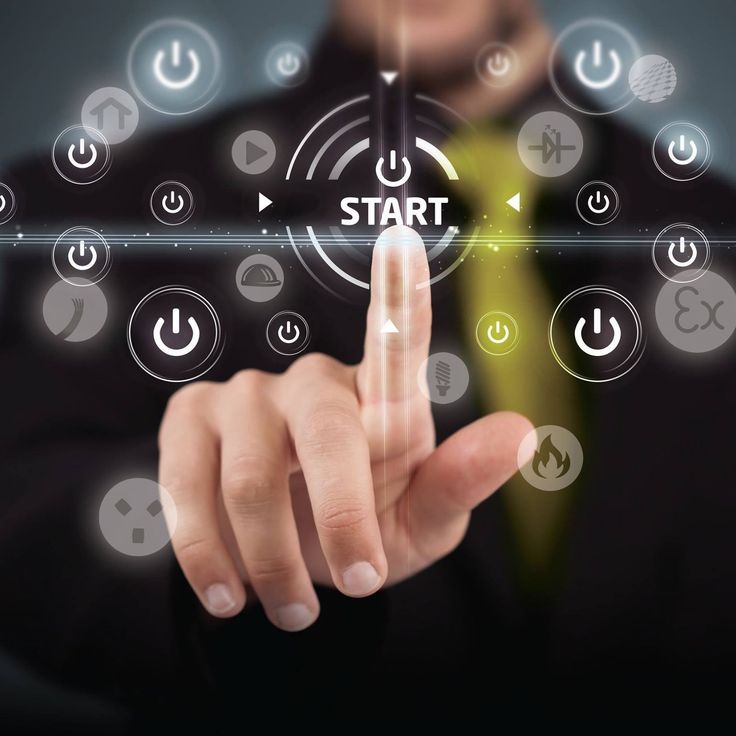 1 -  The definition of human resource management functions:
Human resource management functions refer to the set of activities and processes designed to manage and organize the human capital within an organization to achieve its objectives efficiently and effectively. These functions include attracting, developing, and retaining talent, improving employee performance, and ensuring compliance with organizational policies and regulations.
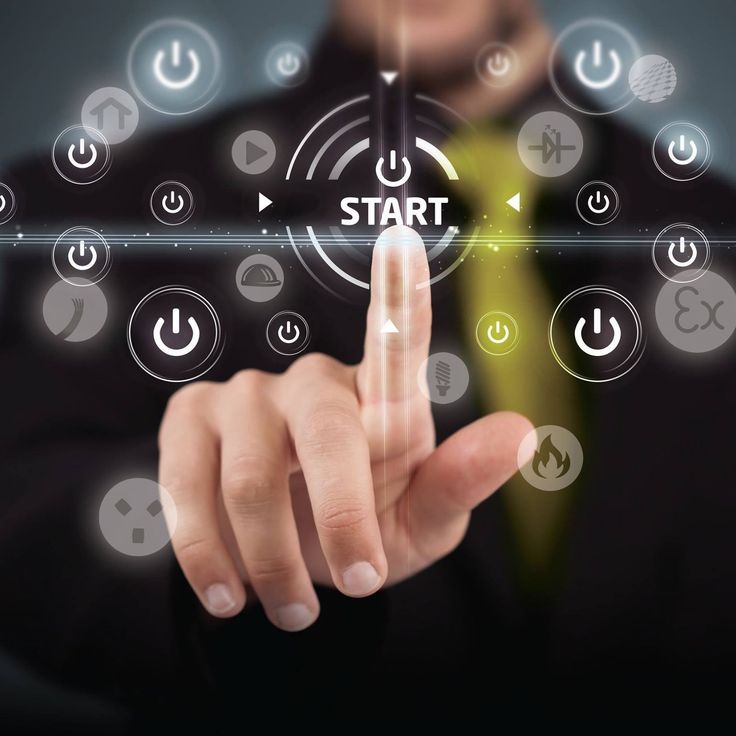 1- تعريف وظائف إدارة الموارد البشرية :
تشير وظائف إدارة الموارد البشرية إلى مجموعة الأنشطة والعمليات المصممة لإدارة وتنظيم رأس المال البشري داخل المؤسسة لتحقيق أهدافها بكفاءة وفعالية. تشمل هذه الوظائف جذب المواهب وتطويرها والاحتفاظ بها، وتحسين أداء الموظفين، وضمان الامتثال لسياسات ولوائح المنظمة.
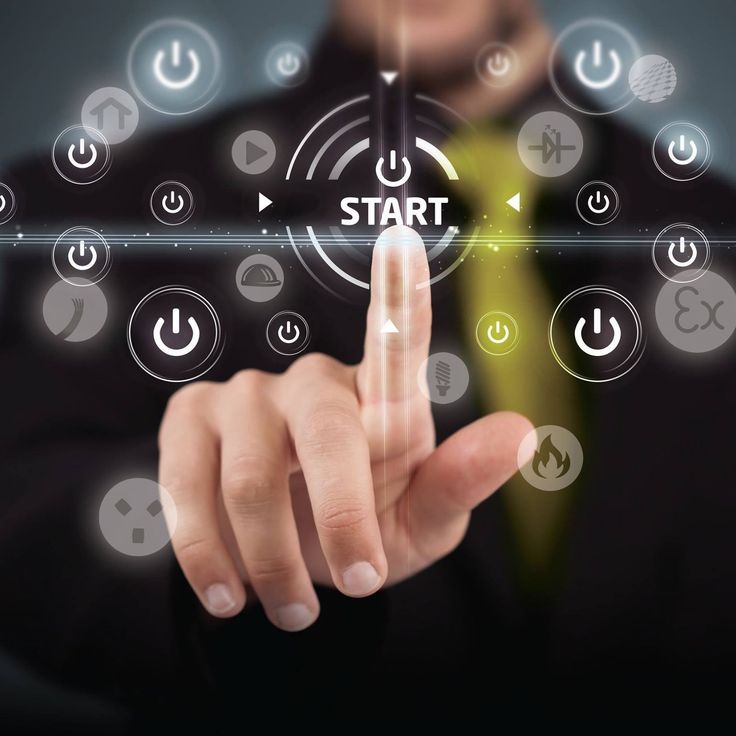 2 -  The functions of human resource management :
2--1 The managerial functions :
Planning: 
Future course of action.
For a human resource manager planning means the determination of personnel programs that will contribute to the goals of the enterprise.
Demand and supply forecasting for each job.
Identifying net shortage and excessof manpower.
Developing HR policies and programmes.
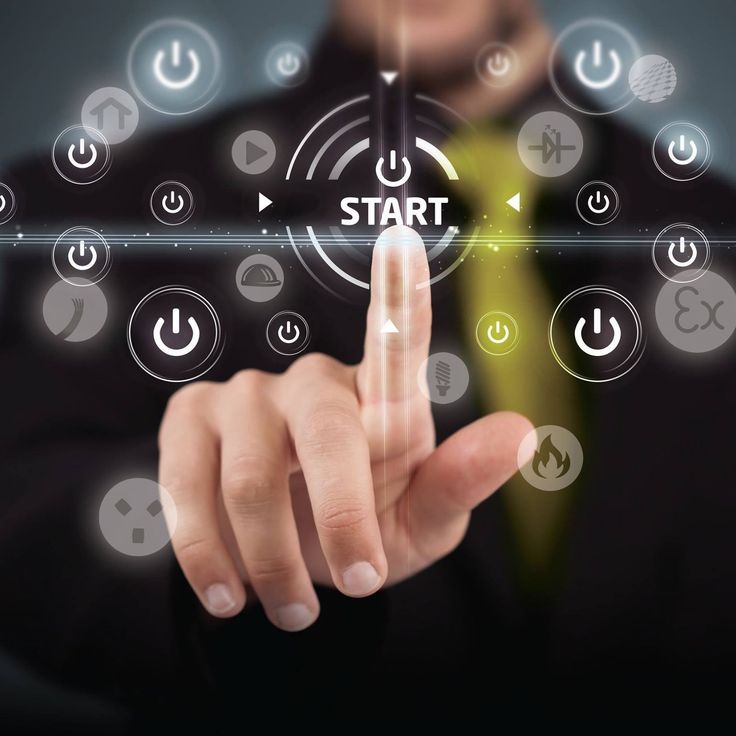 2- وظائف إدارة الموارد البشرية:
 2-1- الوظائف الإدارية:
 1. التخطيط:
. تحديد المسار المستقبلي للإجراءات
. بالنسبة لمدير الموارد البشرية، يعني التخطيط تحديد برامج الموارد البشرية التي ستساهم في تحقيق أهداف المؤسسة
. التنبؤ بالعرض والطلب لكل وظيفة
. تحديد النقص والفائض في القوى العاملة
. تطوير سياسات وبرامج الموارد البشرية
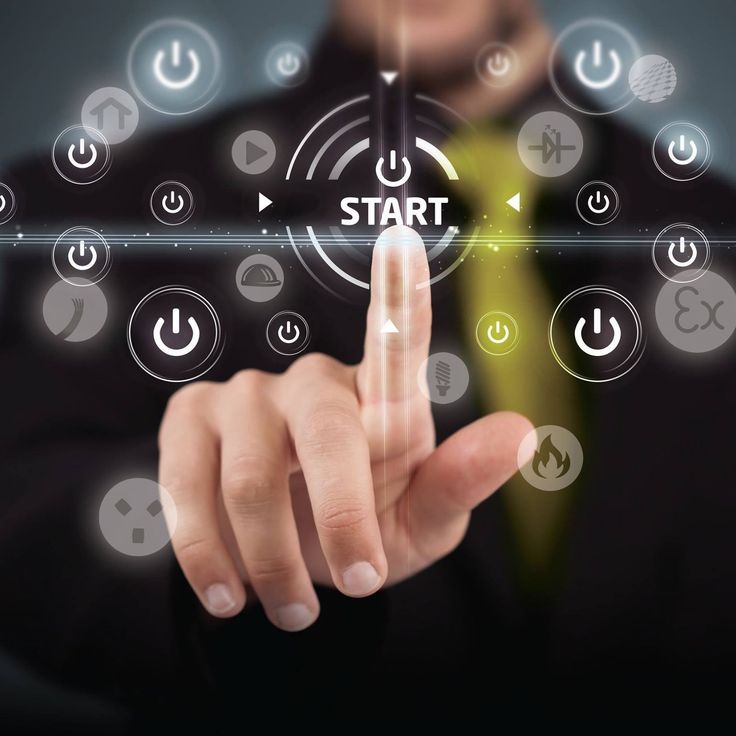 2. Organizing:
• Designning and developing organisation structur carry out the various operations. 
• The organization structure basically includes the following:
Grouping of personnel activity logically into functions or positions. 
Assignment of different functions to different individuals.
 Delegation of authority according to the tasks assigned and responsibilities involved. 
Co-ordination of activities of different individuals.
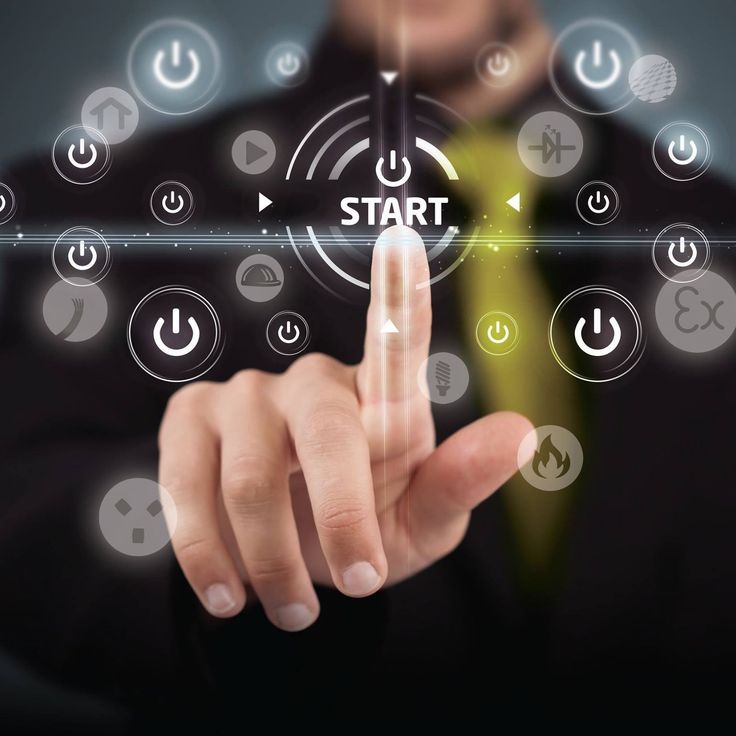 2. التنظيم:
. تصميم وتطوير هيكل تنظيمي لتنفيذ العمليات المختلفة
. الهيكل التنظيمي يشمل بشكل أساسي ما يلي: 
. تجميع أنشطة الموظفين بشكل منطقي ضمن وظائف أو مناصب
. تخصيص وظائف مختلفة لأفراد مختلفين
. تفويض السلطة وفقًا للمهام الموكلة والمسؤوليات المرتبطة بها
. تنسيق أنشطة الأفراد المختلفين
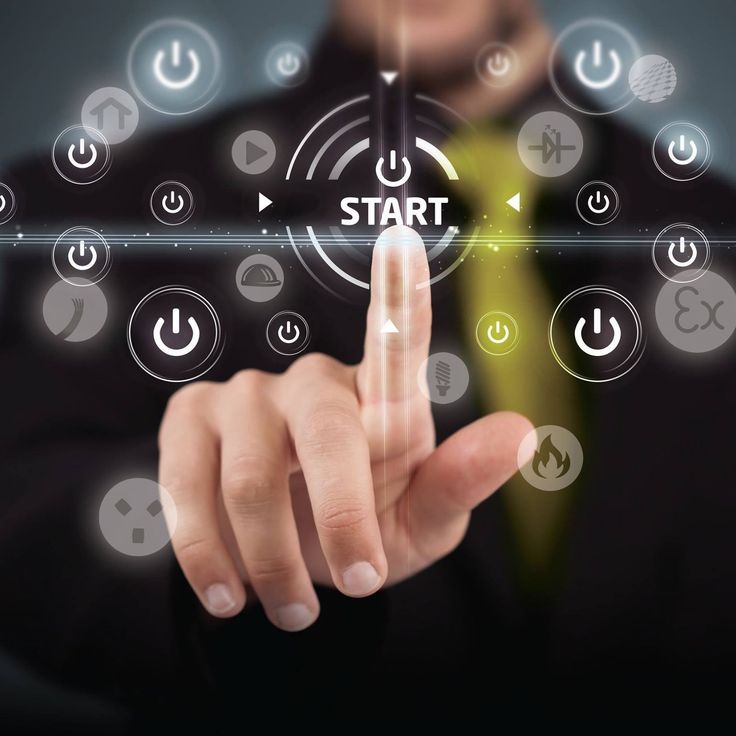 3. Staffing:
It is the process of finding and keeping skilled and qualified people for different jobs at all levels This includes:
. Planning the workforce
. Hiring employees
. Choosing the right candidates
. Assigning them to suitable roles
. Introducing them to the workplace
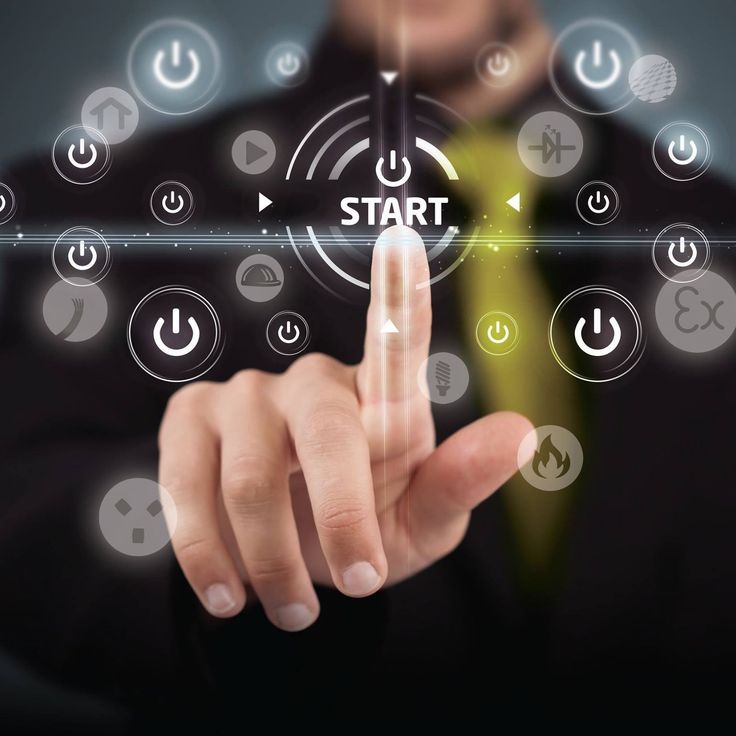 3. التوظيف: 
هو عملية العثور على أشخاص مهرة ومؤهلين لمختلف الوظائف على جميع المستويات والحفاظ عليهم وتشمل:
.تخطيط القوى العاملة
. توظيف الموظفين
. اختيار المرشحين المناسبين
. تعيينهم في الأدوار المناسبة
. تعريفهم بمكان العمل
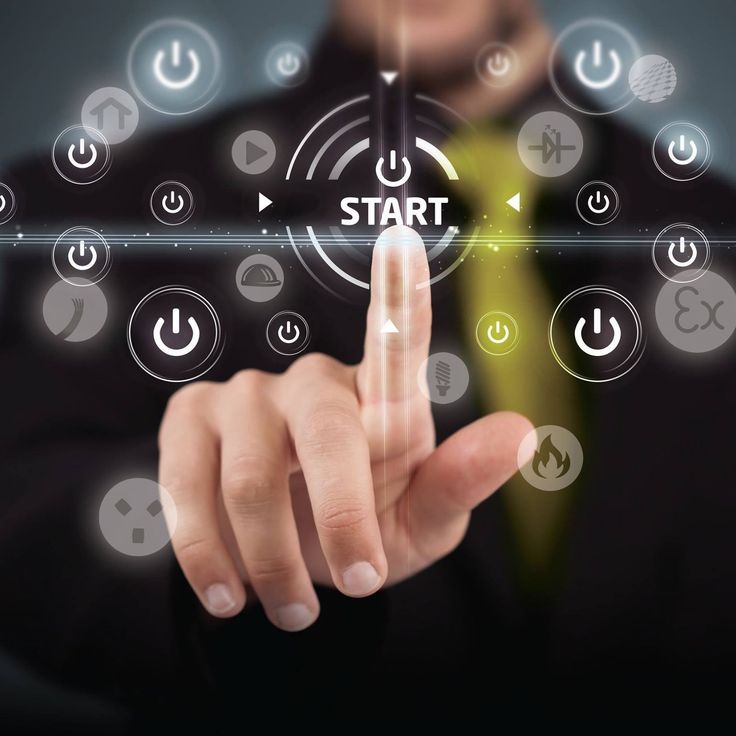 4. Directing: 

 • The direction function of the personnel manager involves encouraging people to work willingly and effectively for the goals of the enterprise
 . Motivation
 . Leadership 
. Communication
 . Morale
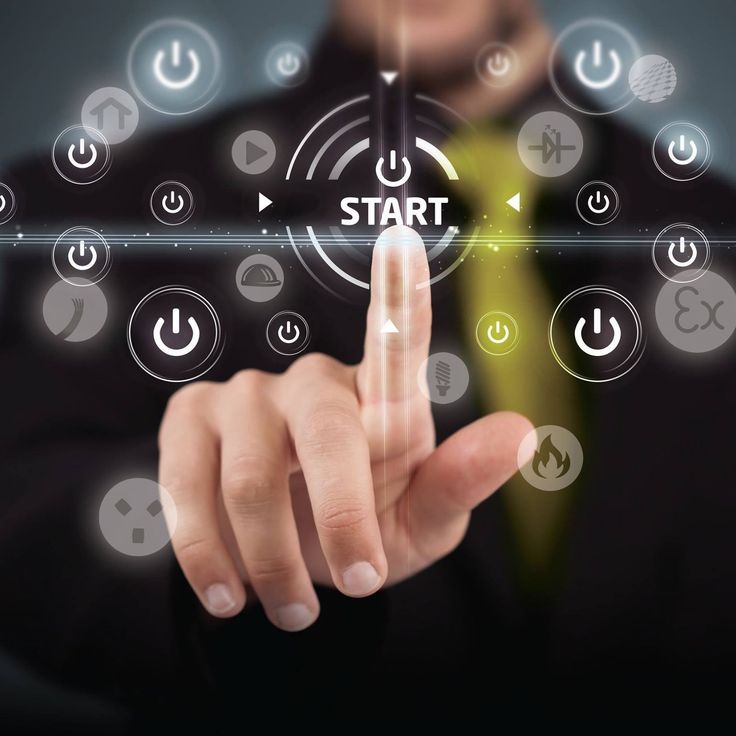 4. التوجيه: 
تشمل وظيفة التوجيه لمدير الموارد البشرية تشجيع الناس على العمل برغبة وكفاءة لتحقيق أهداف المؤسسة
. التحفيز
 . القيادة
. التواصل 
. الروح المعنوية
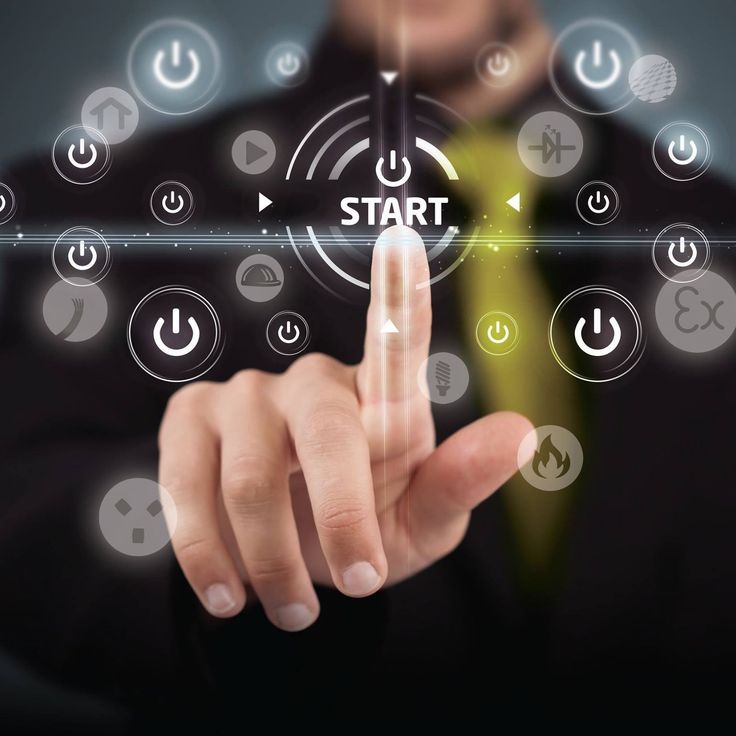 5. Controlling:  

• Controlling means checking and managing activities to make sure they follow the plans made to achieve the organization’s goals. 
• It includes checking performance, reviewing employee records, statistics, and auditing staff activities..
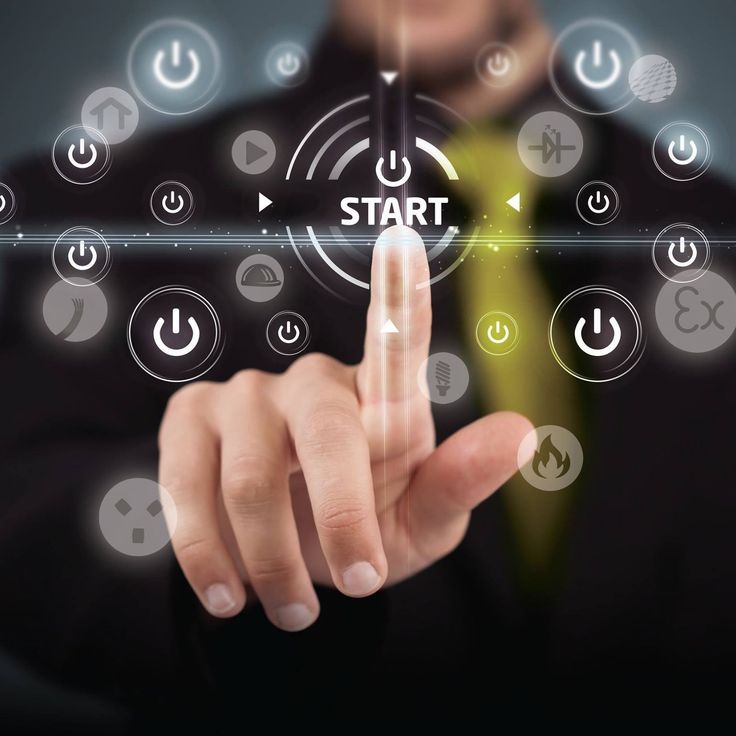 5. الرقابة:
 الرقابة تعني التحقق من الأنشطة وإدارتها للتأكد من أنها تتبع الخطط الموضوعة لتحقيق أهداف المؤسسة.
. وتشمل مراجعة الأداء، وفحص سجلات الموظفين والإحصائيات، وتدقيق أنشطة الموظفين وغيرها ..
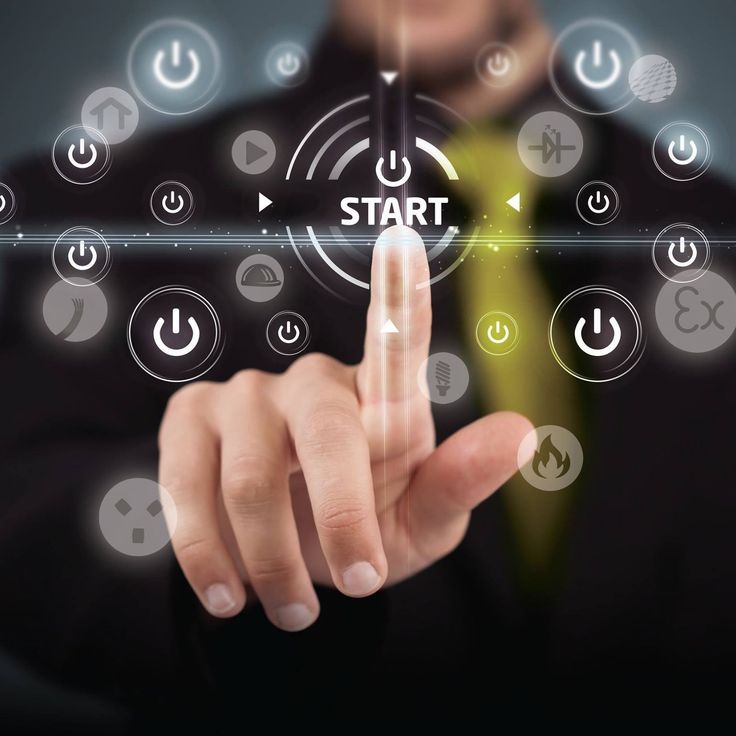 2--2 The operative functions :
1- Employment:
     It is concerned with securing & employing the people possessing the required kind & level of human resources necessary to achieve the organisational objectives.
2-2- الوظائف التشغيلية :
-1التوظيف:
  يتعلق بتأمين وتوظيف الأشخاص الذين يمتلكون النوع والمستوى المطلوب من الموارد البشرية اللازمة لتحقيق أهداف المنظمة.
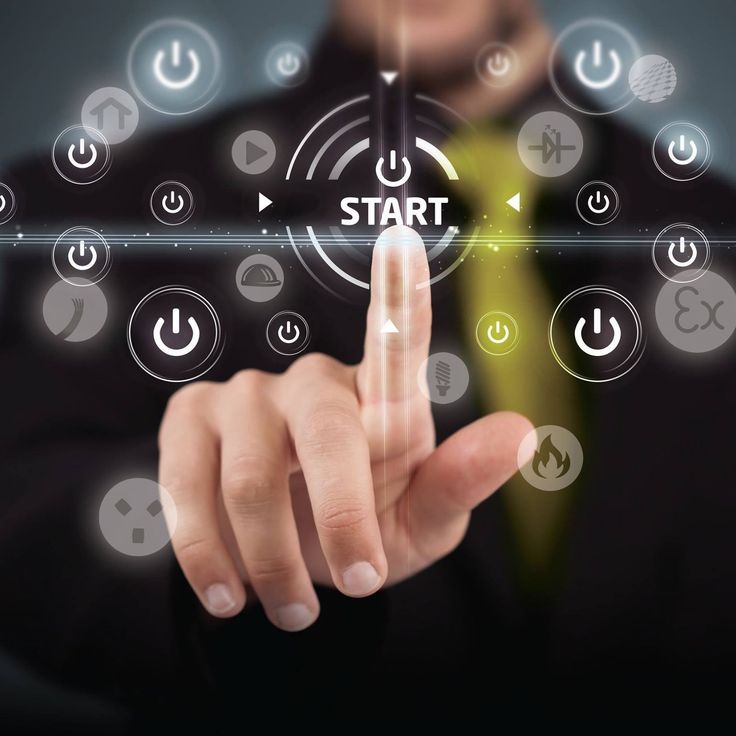 2- Human Resource Development: 
It is the process of improving, moulding & changing the skills, knowledge, creative ability, aptitude, values, commitment etc based on present & future job organisational requirements.
-2 تطوير الموارد البشرية: 
هو عملية تحسين، وتشكيل، وتغيير المهارات، والمعرفة، والقدرات الإبداعية، والكفاءة، والقيم، والالتزام، وغيرها، بناءً على متطلبات الوظائف الحالية والمستقبلية للمنظمة.
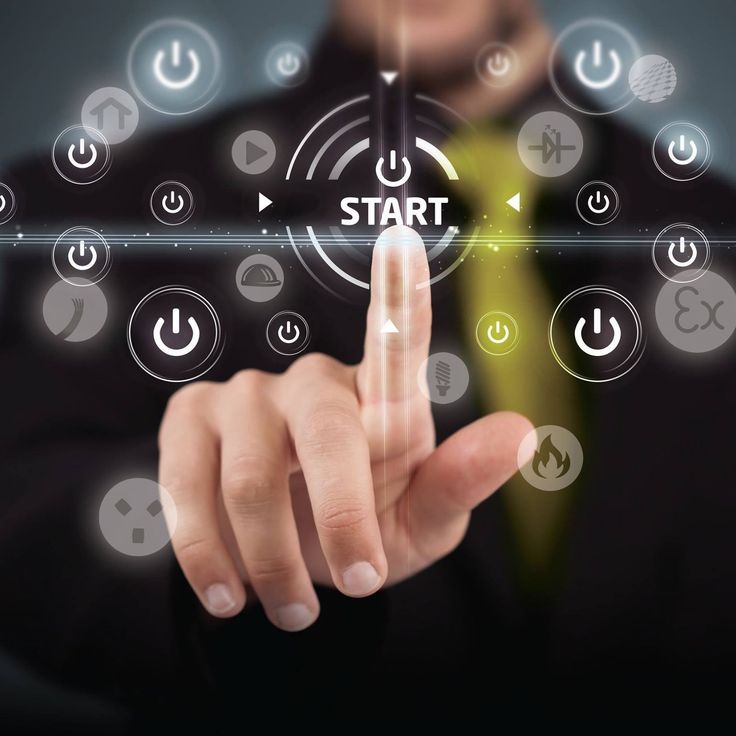 3-Compensation :
 It is the process of providing adequate, equitable & fair remuneration to the employees.
3-التعويض: هو عملية توفير تعويضات كافية، وعادلة، ومنصفة للموظفين.
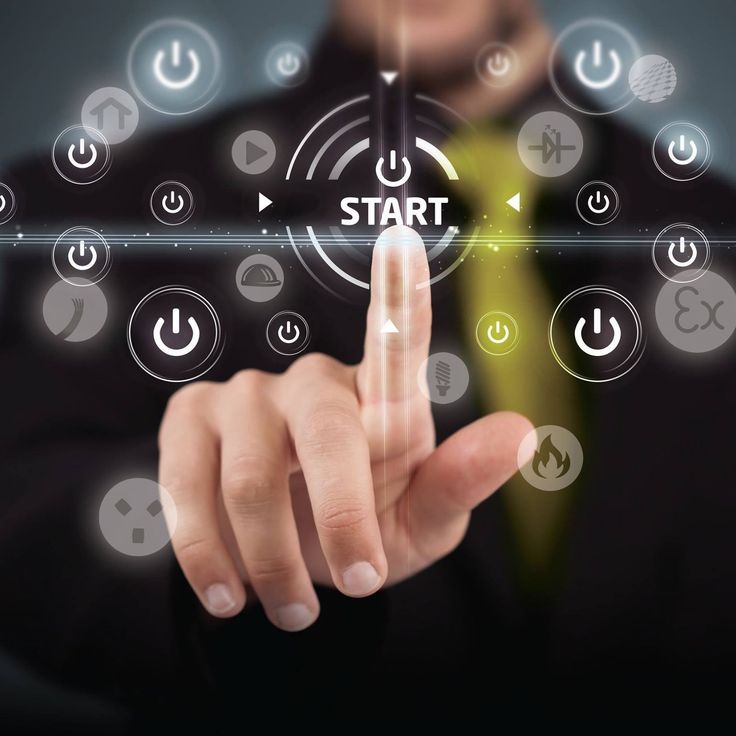 4-Motivation : 
Process of integrating people into a work situation in a way that it encourages them to perform / deliver to the best of their ability. • Understanding needs • Designing motivation techniques • Financial • Non-financial • Monitoring
4-التحفيز:
 هو عملية دمج الأشخاص في وضع العمل بطريقة تشجعهم على الأداء وعلى تقديم أفضل ما في وسعهم عن طريق فهم الاحتياجات وتصميم تقنيات التحفيز وعن طريق وسائل الدعم المالية والغير مالية وكذلك بالمراقبة.
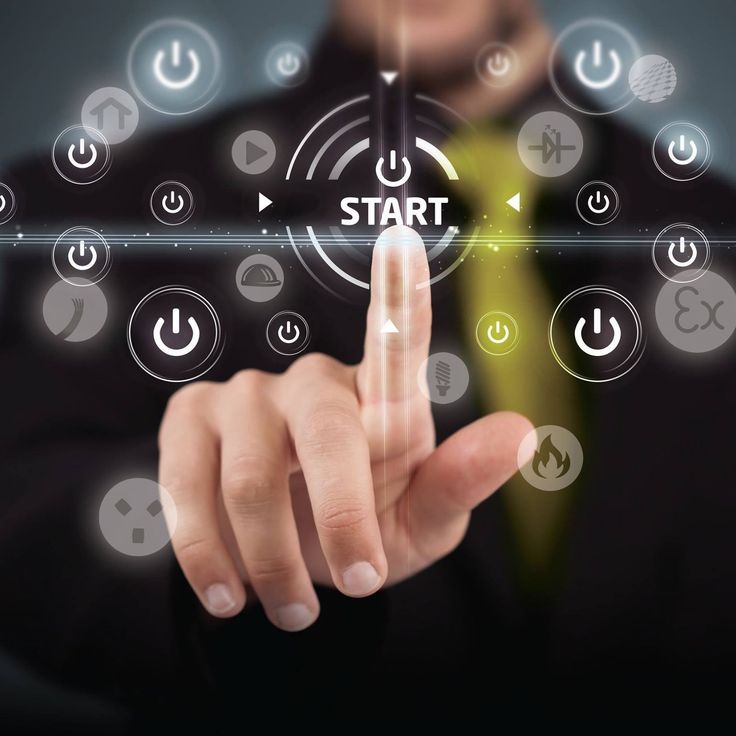 5 -Separation : 
• Since the first function of human resource management is to procure the employees, it is logical that the last should be the separation and return of that person to society
 • The personnel manager has to ensure the release of retirement benefits to the retiring personnel in time.
5-الانفصال :
• بما أن الوظيفة الأولى لإدارة الموارد البشرية هي استقطاب الموظفين، فمن المنطقي أن تكون الوظيفة الأخيرة هي فصل هذا الشخص وإرجاعه إلى المجتمع. 
• يجب على مدير الموظفين التأكد من صرف منافع التقاعد للموظفين المتقاعدين في الوقت المناسب.
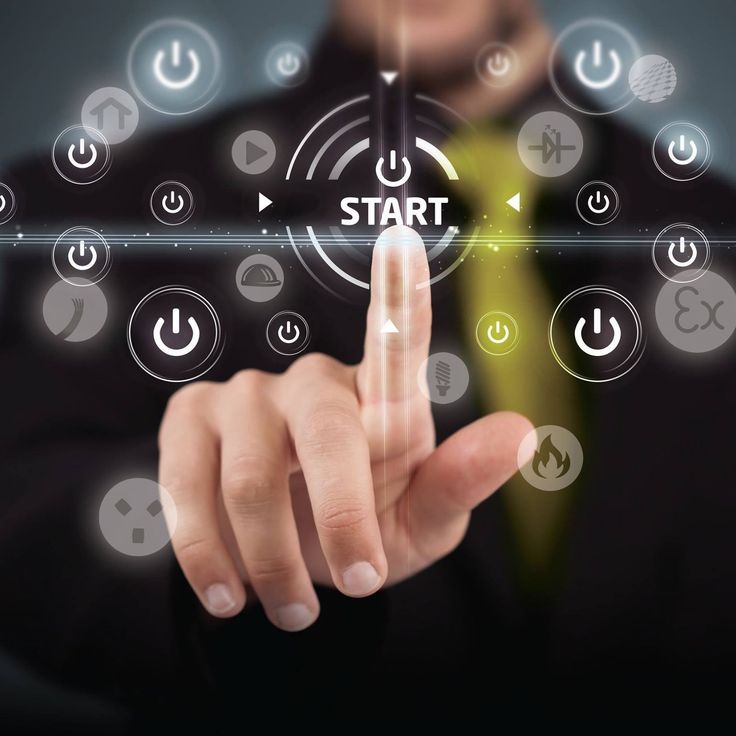 2--3 The Advlsory  functions :
• Human resource manager has specialized educi and training in managing human resources:
1. Advised to Top Management: Personnel manager advises
the top management in formulation and evaluation of personnel programs, policies and procedures. He also gives advice for achieving and maintaining good human relations and high employee morale.
 2. Advised to Departmental Heads: Personnel manager offers advice to the heads of various departments on matters such as manpower planning, job analysis and design, recruitment and selection, placement, training, performance appraisal.
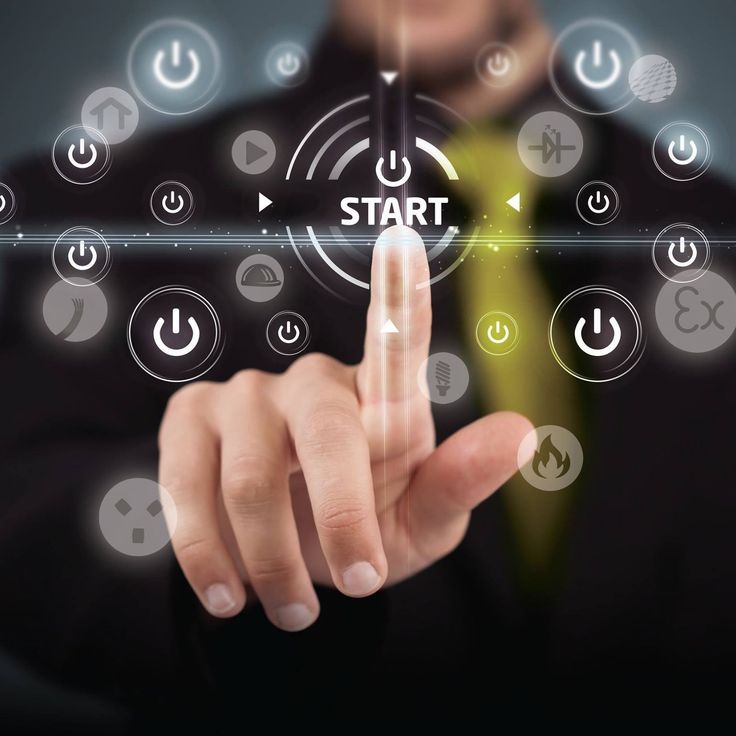 2-3- وظائف استشارية :
• مدير الموارد البشرية لديه مجموعة من الوظائف الاستشارية منها التعليم والتدريب وهو متخصص في إدارة الموارد البشرية: 
تقديم المشورة إلى الإدارة العليا: مدير شؤون الموظفين يقدم المشورة للإدارة العليا في صياغة وتقييم برامج وسياسات وإجراءات شؤون الموظفين, كما يقدم المشورة لتحقيق والحفاظ على علاقات إنسانية جيدة ومعنويات عالية للموظفين. 
تقديم المشورة إلى رؤساء الأقسام: مدير شؤون الموظفين يقدم المشورة لرؤساء الأقسام المختلفة بشأن مسائل مثل تخطيط القوى العاملة، وتحليل الوظائف وتصميمها، والتوظيف والاختيار، والتوظيف، والتدريب، وتقييم الأداء، وما إلى ذلك.
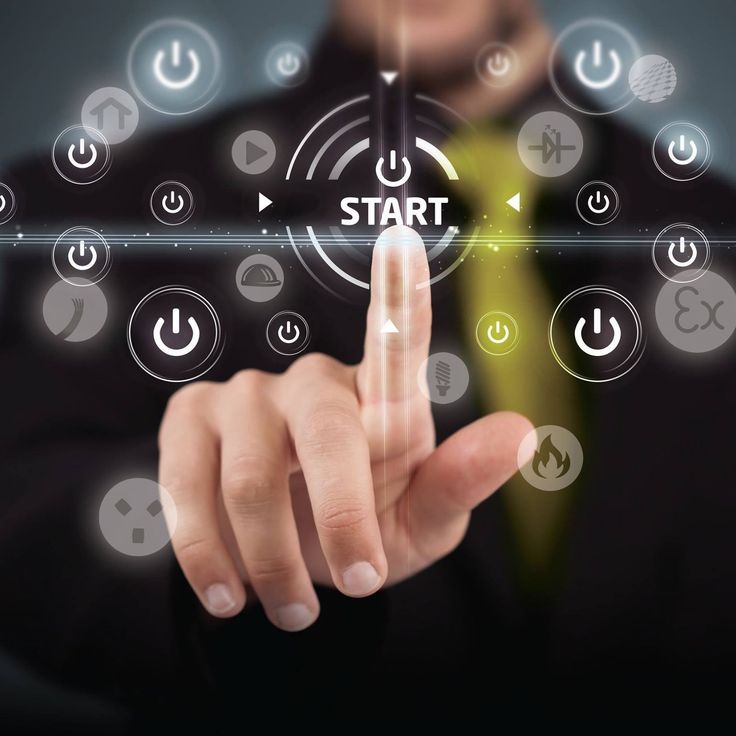 Conclusion
In conclusion, the field of Human Resources Management is vital for any organization's success. It plays a critical role in attracting, developing, and retaining a talented workforce, ultimately contributing to the overall effectiveness and growth of the organization.
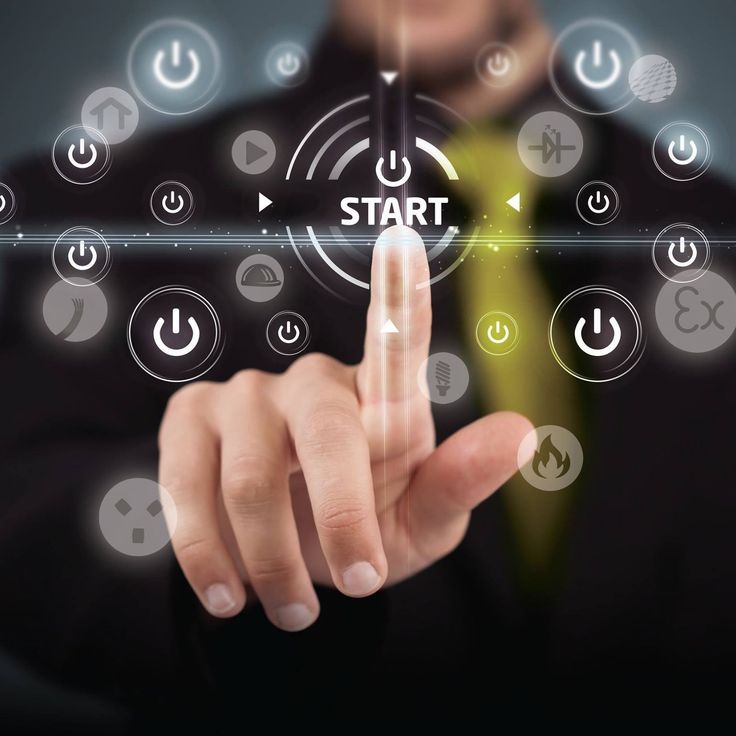 خــــاتـــــــمة
وفي الختام، فإن مجال إدارة الموارد البشرية له أهمية حيوية لنجاح أي منظمة. فهو يلعب دورًا حاسمًا في جذب وتطوير والاحتفاظ بالقوى العاملة الموهوبة، مما يساهم في نهاية المطاف في فعالية المنظمة ونموها بشكل عام.
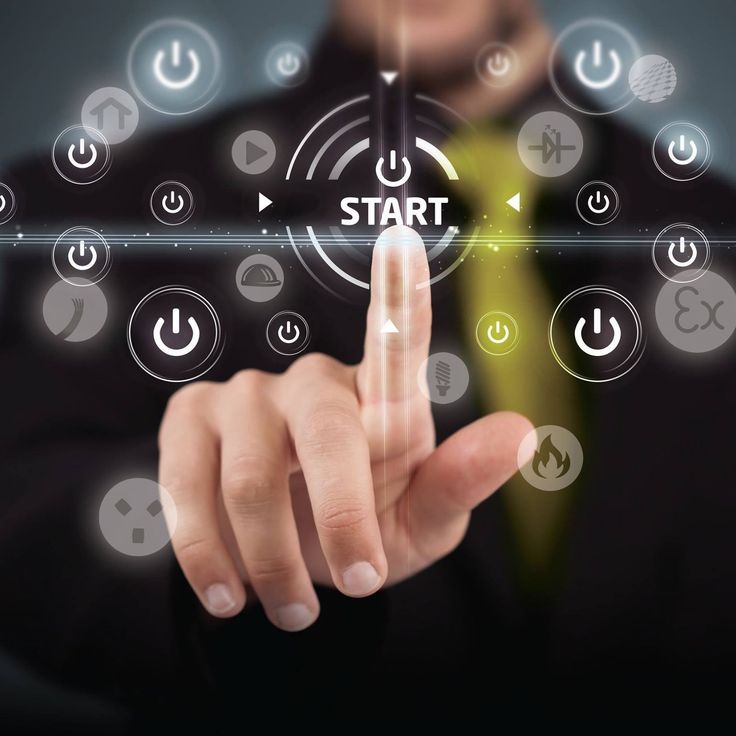 FURTHER READINGS AND REFERENCES
https://www.slideshare.net/slideshow/functions-of-hrmppt/252316483
https://www.researchgate.net/publication/350089524
https://epgp.inflibnet.ac.in/epgpdata/uploads/epgp_content/S000023MA/P001194/M022378/ET/1504678954module1-quadrant1.pdf
https://www.diva-portal.org/smash/get/diva2:467503/FULLTEXT01.pdf
https://www.sscasc.in/wp-content/uploads/downloads/BBM/Human-Resource-Management.pdf
https://www.drnishikantjha.com/booksCollection/hrm-basic-notes.pdf